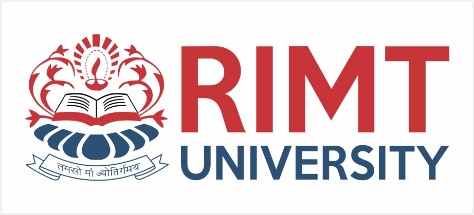 Operating System/ BTCS-2401
Course Name: B.Tech CSESemester: 4th
Prepared by: Er. Jasdeep Singh
1
education for life                              www.rimt.ac.in
Department of Computer Science & Engineering
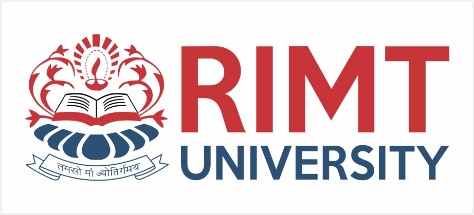 Topic 17th : Virtual Memory
education for life                              www.rimt.ac.in
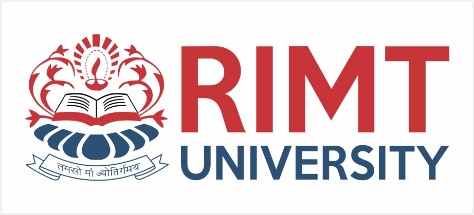 Topics To Be Covered
Thrashing
Memory-Mapped Files
Allocating Kernel Memory
Other Considerations
Operating-System Examples
education for life                              www.rimt.ac.in
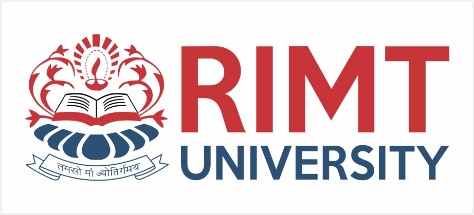 Thrashing
If a process does not have “enough” pages, the page-fault rate is very high
Page fault to get page
Replace existing frame
But quickly need replaced frame back
This leads to:
Low CPU utilization
Operating system thinking that it needs to increase the degree of multiprogramming
Another process added to the system
education for life                              www.rimt.ac.in
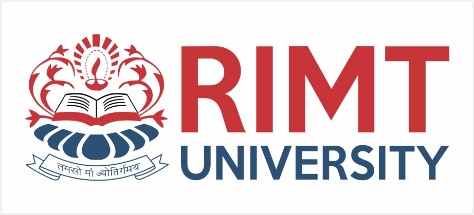 Thrashing (Cont.)
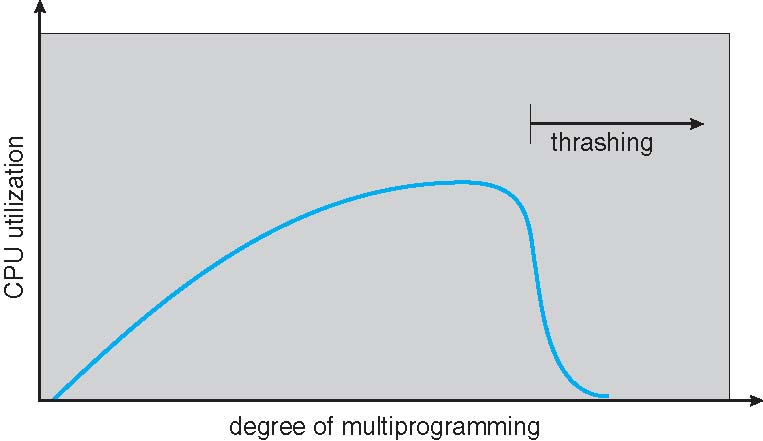 education for life                              www.rimt.ac.in
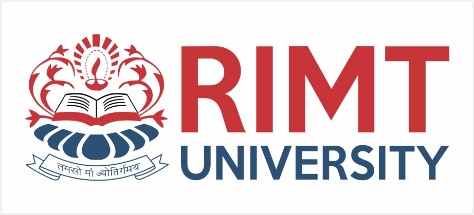 Demand Paging and Thrashing
Why does demand paging work?
Locality model
Process migrates from one locality to another
Localities may overlap

Why does thrashing occur? size of locality > total memory size
Limit effects by using local or priority page replacement
education for life                              www.rimt.ac.in
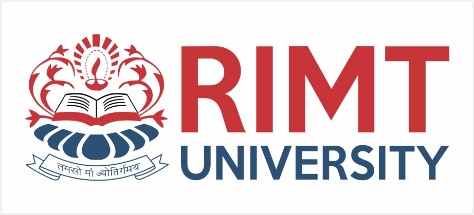 Memory-Mapped Files
Memory-mapped file I/O allows file I/O to be treated as routine memory access by a mapping disk block to a page in memory
A file is initially read using demand paging
A page-sized portion of the file is read from the file system into a physical page
Subsequent reads/writes to/from the file are treated as ordinary memory accesses
Simplifies and speeds file access by driving file I/O through memory rather than read() and write() system calls
Also allows several processes to map the same file allowing the pages in memory to be shared
But when does written data make it to disk?
Periodically and / or at file close() time
For example, when the pager scans for dirty pages
education for life                              www.rimt.ac.in
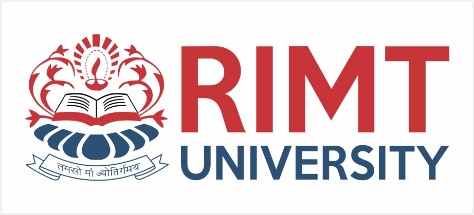 Memory-Mapped File Technique for all I/O
Some OSes  uses memory mapped files for standard I/O
Process can explicitly request memory mapping a file via mmap() system call
Now file mapped into process address space
For standard I/O (open(), read(), write(), close()), mmap anyway
But map file into kernel address space
Process still does read() and write()
Copies data to and from kernel space and user space
Uses efficient memory management subsystem
Avoids needing separate subsystem
COW can be used for read/write non-shared pages
Memory mapped files can be  used for shared memory (although again via separate system calls)
education for life                              www.rimt.ac.in
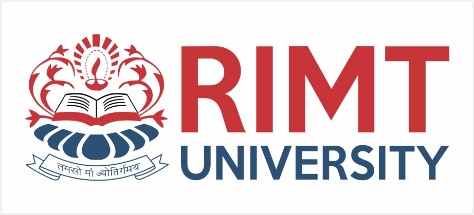 Memory Mapped Files
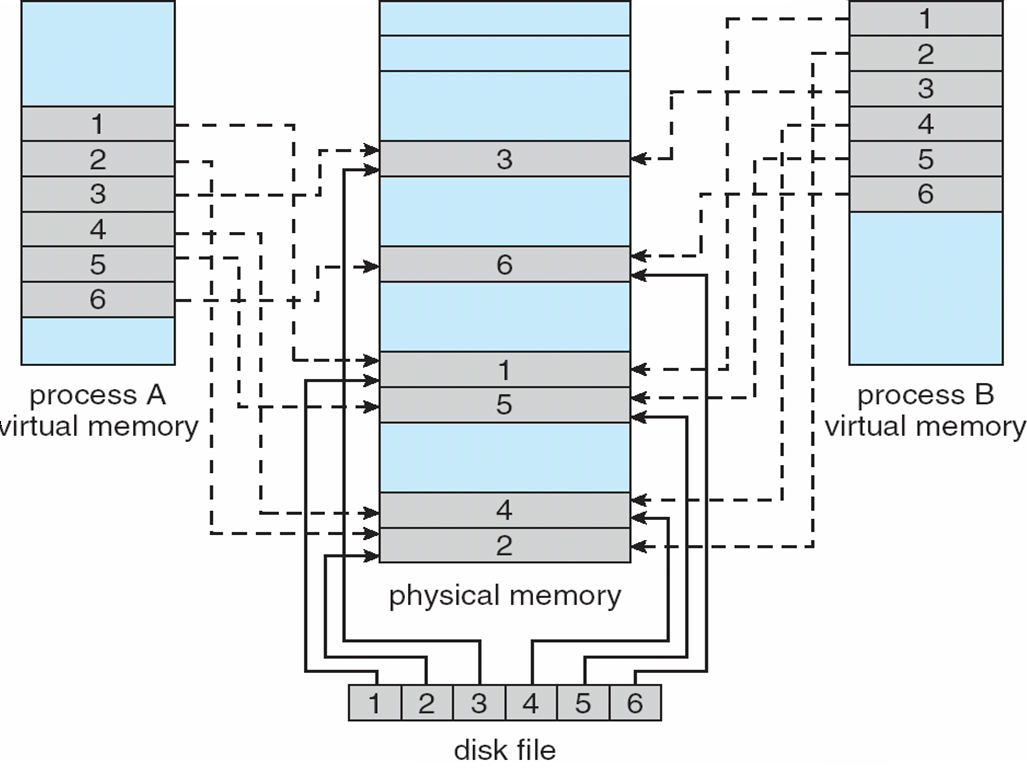 education for life                              www.rimt.ac.in
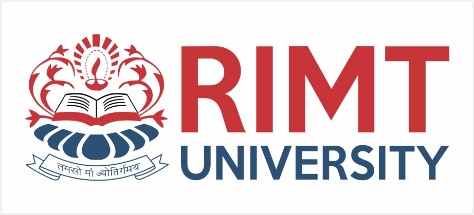 Memory-Mapped Shared Memory in Windows
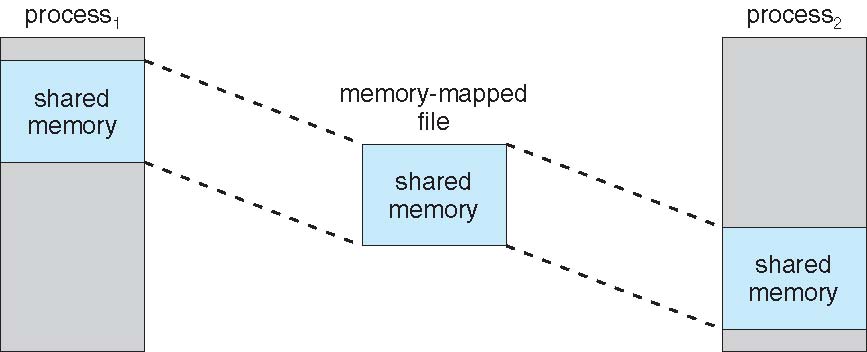 education for life                              www.rimt.ac.in
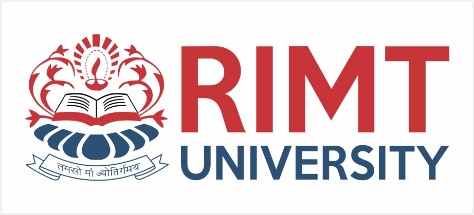 Allocating Kernel Memory
Treated differently from user memory

Often allocated from a free-memory pool
Kernel requests memory for structures of varying sizes
Some kernel memory needs to be contiguous
I.e. for device I/O
education for life                              www.rimt.ac.in
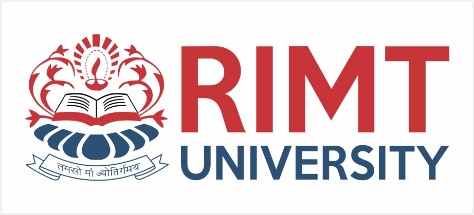 Buddy System
Allocates memory from fixed-size segment consisting of physically-contiguous pages
Memory allocated using power-of-2 allocator
Satisfies requests in units sized as power of 2
Request rounded up to next highest power of 2
When smaller allocation needed than is available, current chunk split into two buddies of next-lower power of 2
Continue until appropriate sized chunk available
For example, assume 256KB chunk available, kernel requests 21KB
Split into AL and Ar of 128KB each
One further divided into BL and BR of 64KB
One further into CL and CR of 32KB each – one used to satisfy request
Advantage – quickly coalesce unused chunks into larger chunk
Disadvantage - fragmentation
education for life                              www.rimt.ac.in
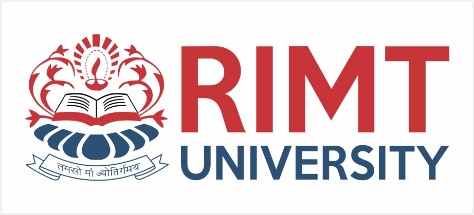 Buddy System Allocator
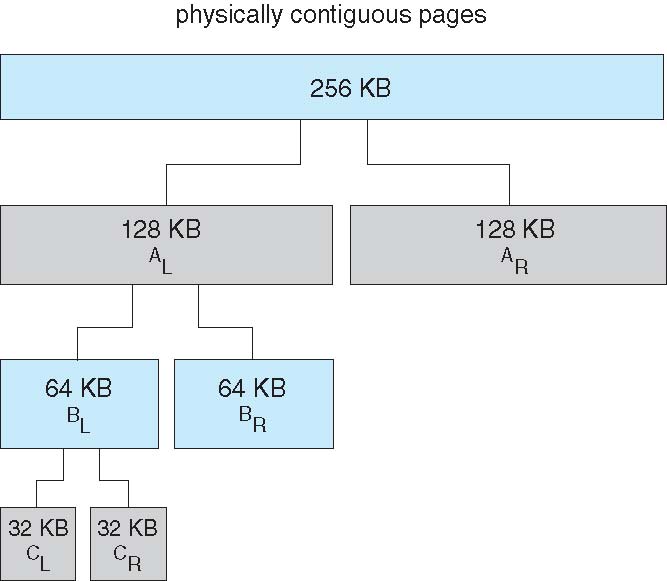 education for life                              www.rimt.ac.in
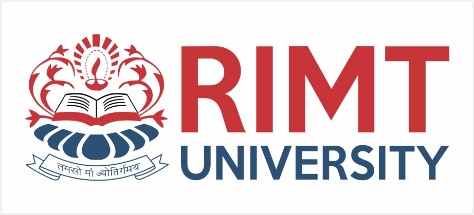 Slab Allocator
Alternate strategy

Slab is one or more physically contiguous pages

Cache consists of one or more slabs

Single cache for each unique kernel data structure
Each cache filled with objects – instantiations of the data structure

When cache created, filled with objects marked as free

When structures stored, objects marked as used

If slab is full of used objects, next object allocated from empty slab
If no empty slabs, new slab allocated

Benefits include no fragmentation, fast memory request satisfaction
education for life                              www.rimt.ac.in
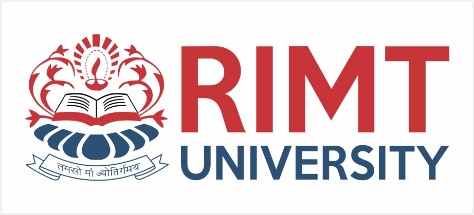 Slab Allocation
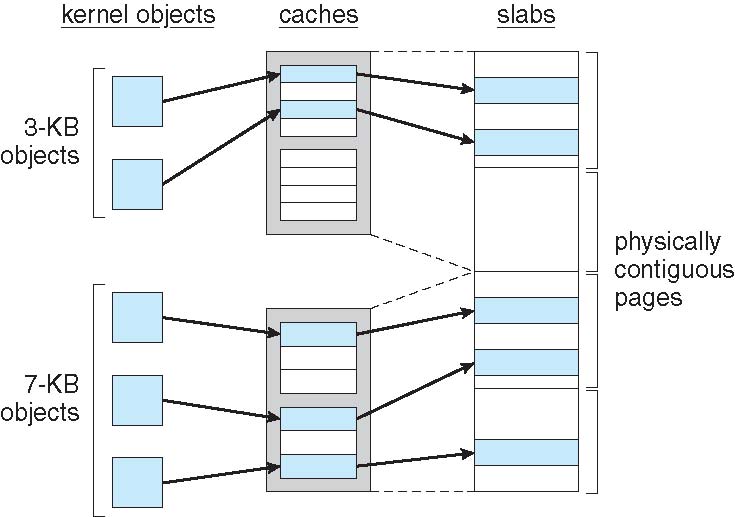 education for life                              www.rimt.ac.in
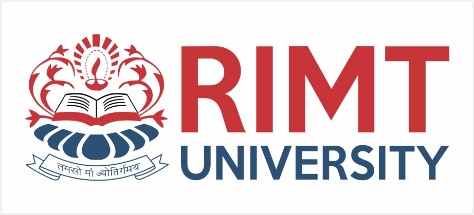 Other Considerations -- Prepaging
Prepaging 
To reduce the large number of page faults that occurs at process startup
Prepage all or some of the pages a process will need, before they are referenced
But if prepaged pages are unused, I/O and memory was wasted
Assume s pages are prepaged and α of the pages is used
Is cost of s * α  save pages faults > or < than the cost of prepaging s * (1- α) unnecessary pages?  
α near zero  prepaging loses
education for life                              www.rimt.ac.in
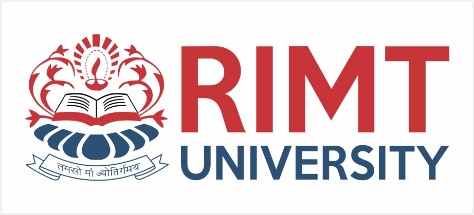 Other Issues – Page Size
Sometimes OS designers have a choice
Especially if running on custom-built CPU
Page size selection must take into consideration:
Fragmentation
Page table size 
Resolution
I/O overhead
Number of page faults
Locality
TLB size and effectiveness
Always power of 2, usually in the range 212 (4,096 bytes) to 222 (4,194,304 bytes)
On average, growing over time
education for life                              www.rimt.ac.in
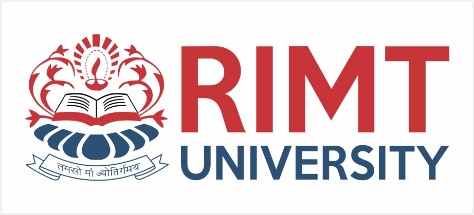 Other Issues – I/O interlock
I/O interlock -Pages must sometimes be locked into memory

Consider I/O - Pages that are used for copying a file from a device must be locked from being selected for eviction by a page replacement algorithm
education for life                              www.rimt.ac.in
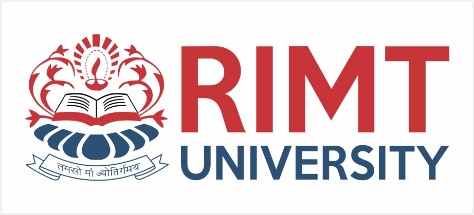 Reason Why Frames Used For I/O Must Be In Memory
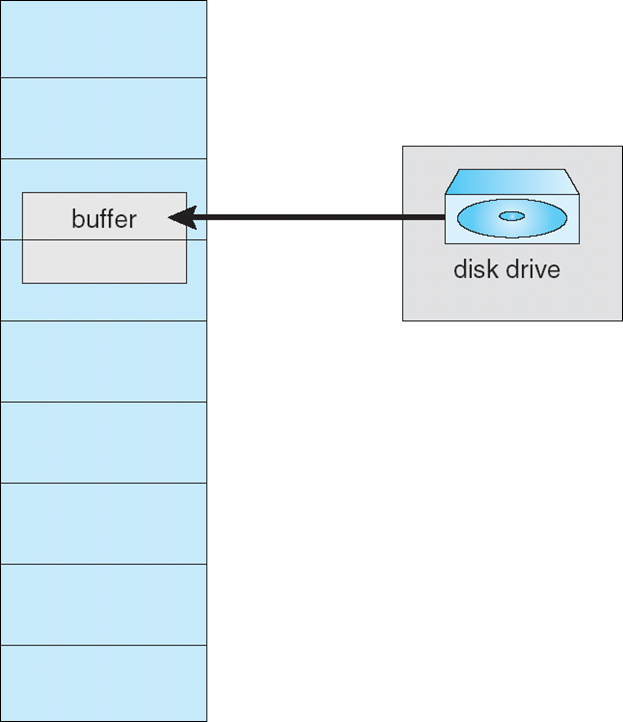 education for life                              www.rimt.ac.in
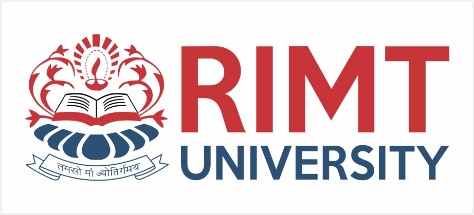 Operating System Examples
Windows XP

Solaris
education for life                              www.rimt.ac.in
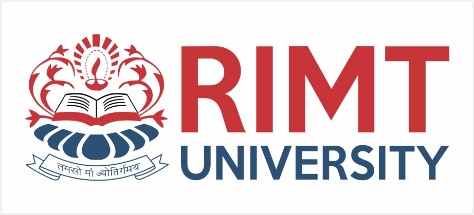 Solaris
Maintains a list of free pages to assign faulting processes

Lotsfree – threshold parameter (amount of free memory) to begin paging

Desfree – threshold parameter to increasing paging

Minfree – threshold parameter to being swapping

Paging is performed by pageout process

Pageout scans pages using modified clock algorithm

Scanrate is the rate at which pages are scanned. This ranges from slowscan to fastscan

Pageout is called more frequently depending upon the amount of free memory available
Priority paging gives priority to process code pages
education for life                              www.rimt.ac.in
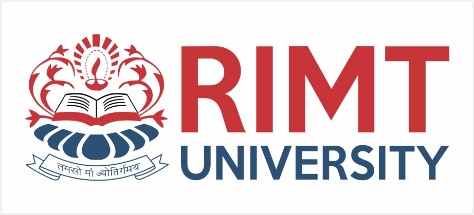 Summary
Operating-System Thrashing
Memory-Mapped Files
Allocating Kernel Memory
Other Considerations
Examples
education for life                              www.rimt.ac.in
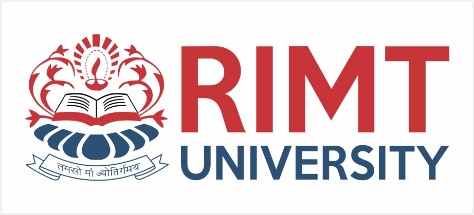 Topics To Be Next Covered
File-System Structure
File-System Implementation 
Directory Implementation
Allocation Methods
education for life                              www.rimt.ac.in
References
Silberschatz and Peter B. Calvin, “Operating System Concepts" Addison Wesley Publishing Company
 Dhamdhere, “Systems Programming & Operating Systems Tata McGraw Hill